Ukraine’s Western Regions Hit by Natural Disasters
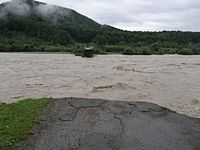 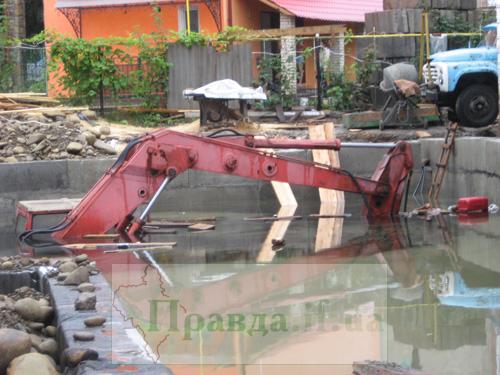 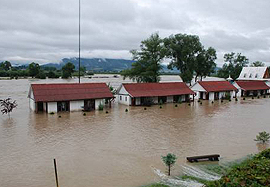 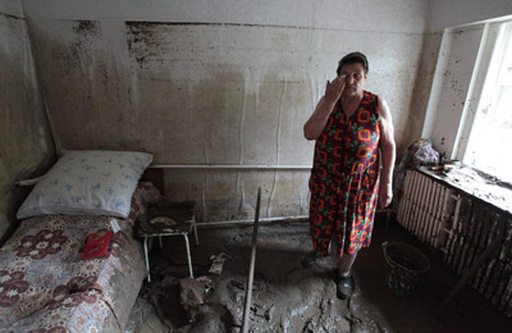 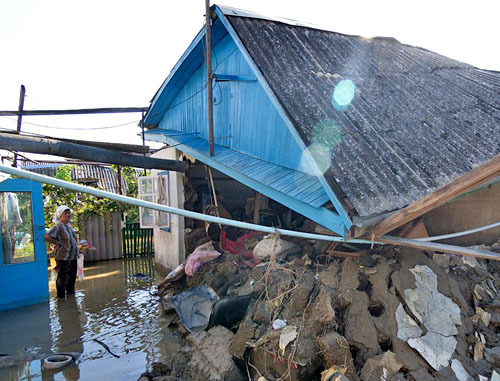 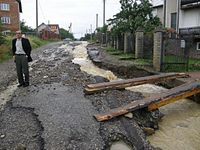 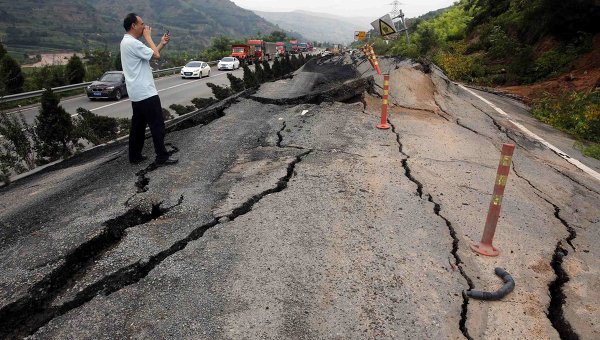 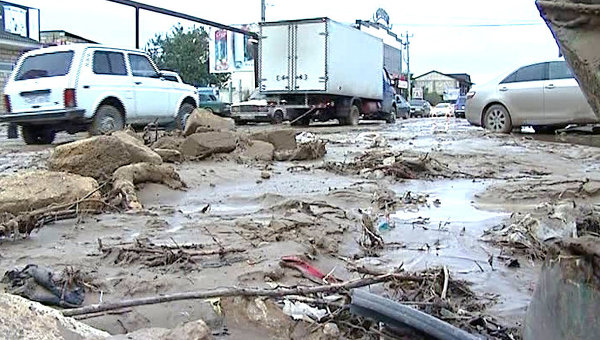 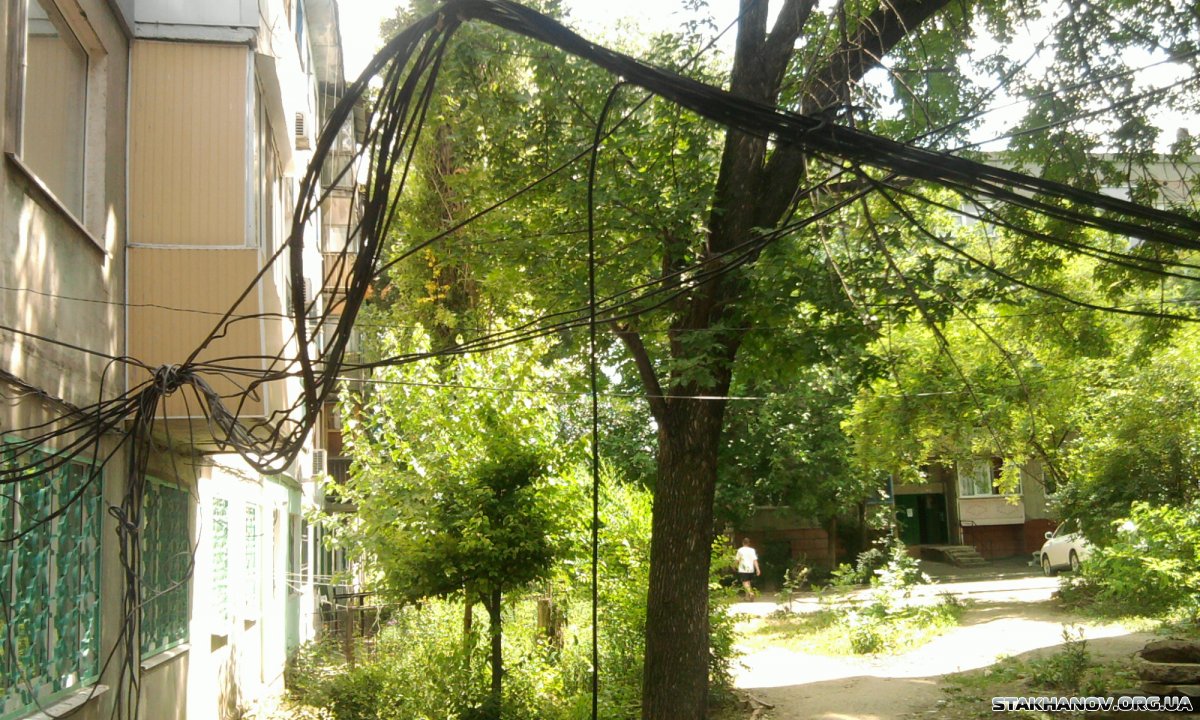 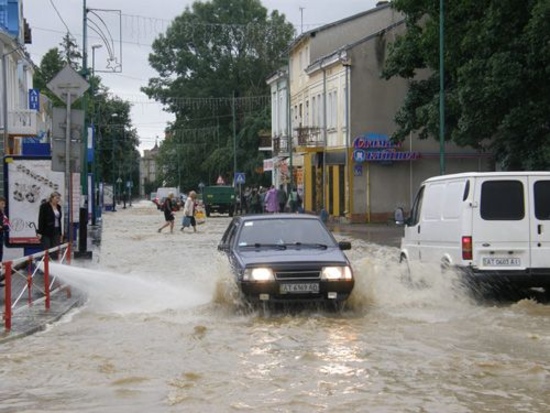 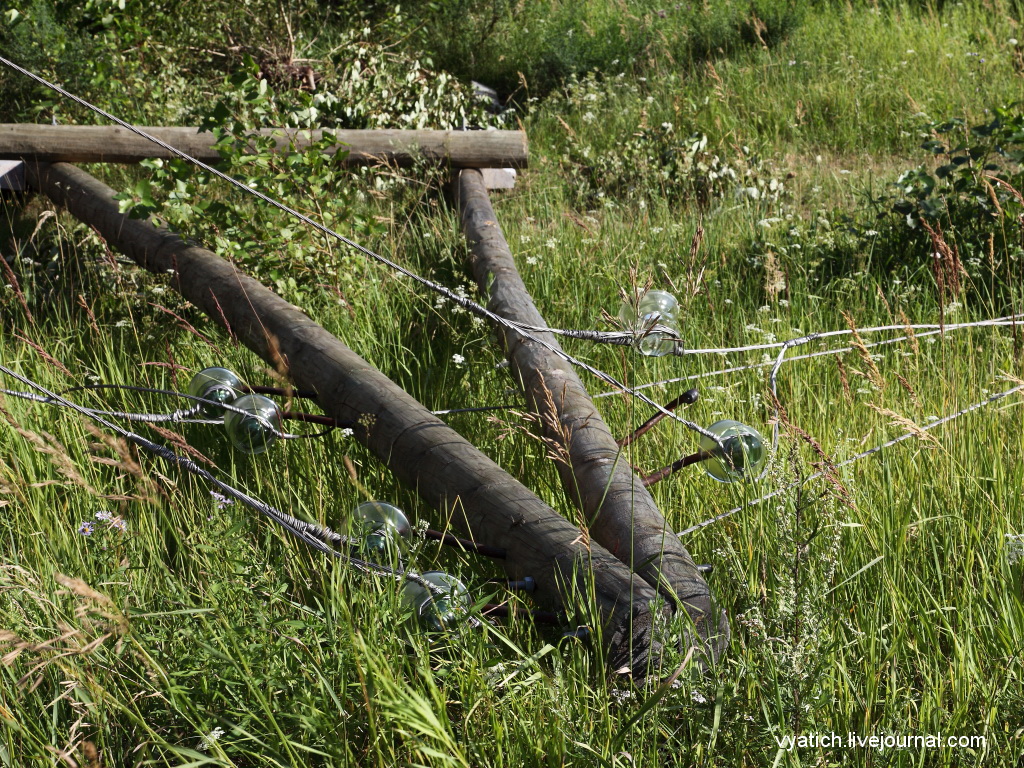